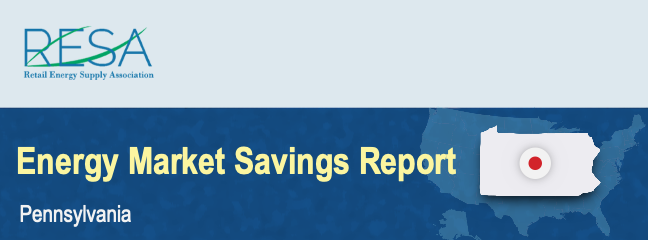 By shopping for the best deal for electricity, Pennsylvania consumers could have saved more than $154.5 million in November and benefited from a wide range of value-added products and services by switching to competitive suppliers.
November Notable Offers:
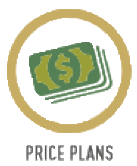 25% rebate is available to all of customers
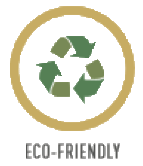 One tree planted on your behalf
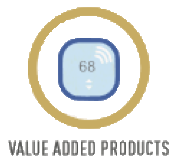 $50 in Reward Dollars every month
Source: www.papowerswitch.com